Let it begins with…
بسم الله الرحمن الرحيم
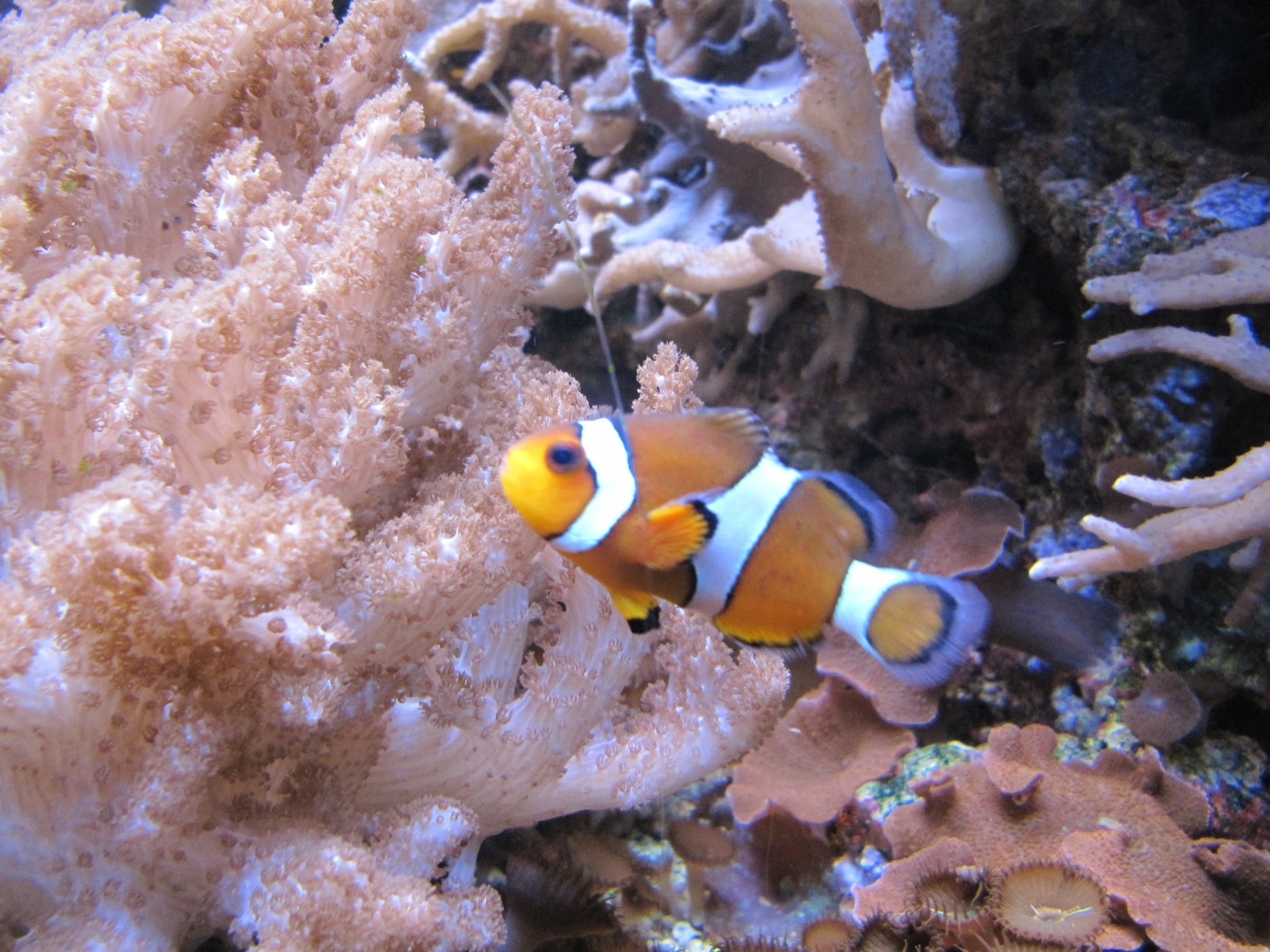 Blepharoptosis
by
Mohd Faiz Bin Mohd Azmi
Muhd. Irfan Aqli Bin Abdullah
Muhd. Syazwan Bin Mohd Nor
Definition
Ptosis is an abnormally low position (drooping) of the upper eyelid.
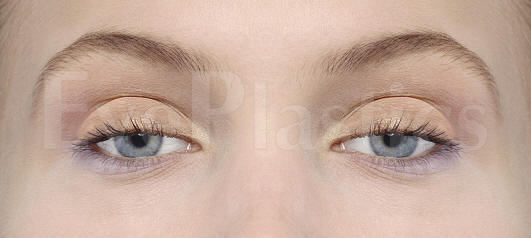 Introduction
Ptosis is also known as Blepharoptosis. It refers to an eyelid which is droopy. 
This may cause a loss of vision, especially while reading, headaches, and eyebrow strain
It is a condition that may affect one or both eyes
tawfik
Structures that holding our upper lids
Neurogenic
Myogenic
aponeurotic
*Picture from Prof. Dr  Ahmed Tawfik
Hysterical
mechanical
Classification
Can be classified according to its etiology into



Congenital                                    (B) Acquired
(A) Congenital Ptosis
Definition: Ptosis that is present since birth
What is the problem in this congenital ptosis? (cause)
a) Neurogenic 			      b) Myogenic
a) Neurogenic congenital ptosis
occur when the innervation to the levator is interrupted through neurologic or neuromuscular junction dysfunction.
includes oculomotor nerve palsy, Horner's Syndrome, Marcus Gunn jaw winking syndrome, III rd cranial nerve misdirection.
Any other condition than include nerve manifestation may cause ptosis
Marcus Gunn Jaw-WinkingPhenomenon
b) Myogenic congenital ptosis
Rather than normal muscle fibers, fibrous and adipose tissues are present in the muscle belly, diminishing the ability of the levator to contract and relax. Therefore, the condition is commonly called congenital myogenic ptosis.
which includes myotonic dystrophy, 
    ocular myopathy, simple congenital ptosis, blepharophimosis syndrome.
Chin-up posture due to congenital ptosis of the left eye.
Congenital ptosis of the left eye partially obstructing the left pupillary axis.
Congenital ptosis of the right eye.
Something we should know..
In approximately 70 percent of cases, the condition affects only one eye. 
If the drooping eyelid obscures part of the baby’s visual fields, surgery must be performed to correct the problem early in life to prevent permanent loss of vision.
B) Acquired ptosis
Classified into

Aponeurotic 	Mechanical	Traumatic


Some special disorder
Aponeurotic ptosis
senile or age-related ptosis— This is the most common cause of ptosis
How it happens?
long-term effects of gravity and aging cause a stretching of a wide, tendon-like tissue; that helps the levator muscle lift the eyelid (aponeurosis)
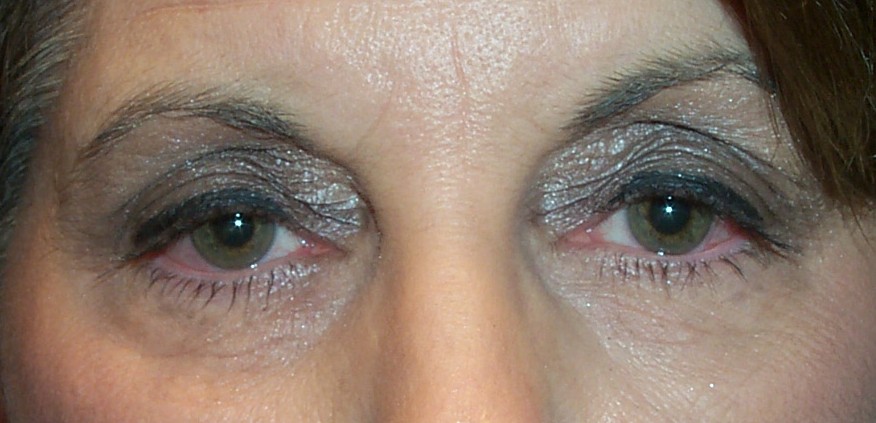 Mechanical ptosis
occurs due to edema, swelling or tumor of the upper lid*
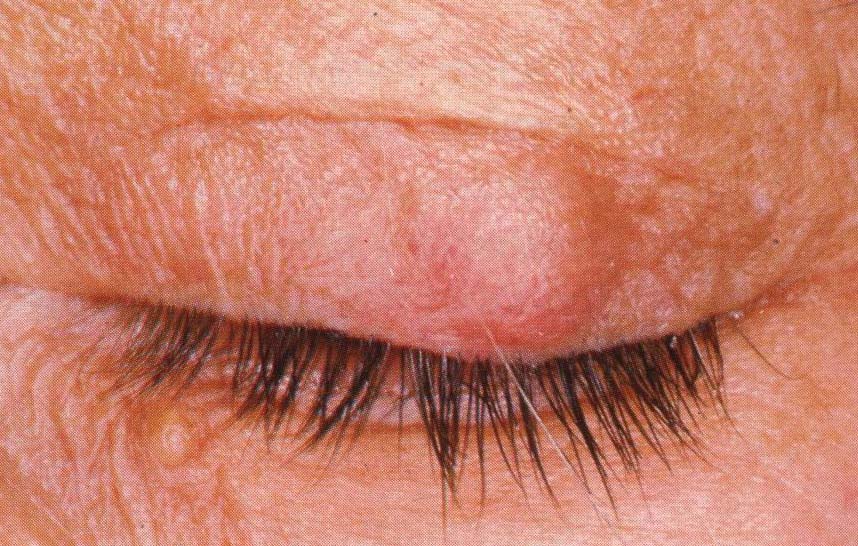 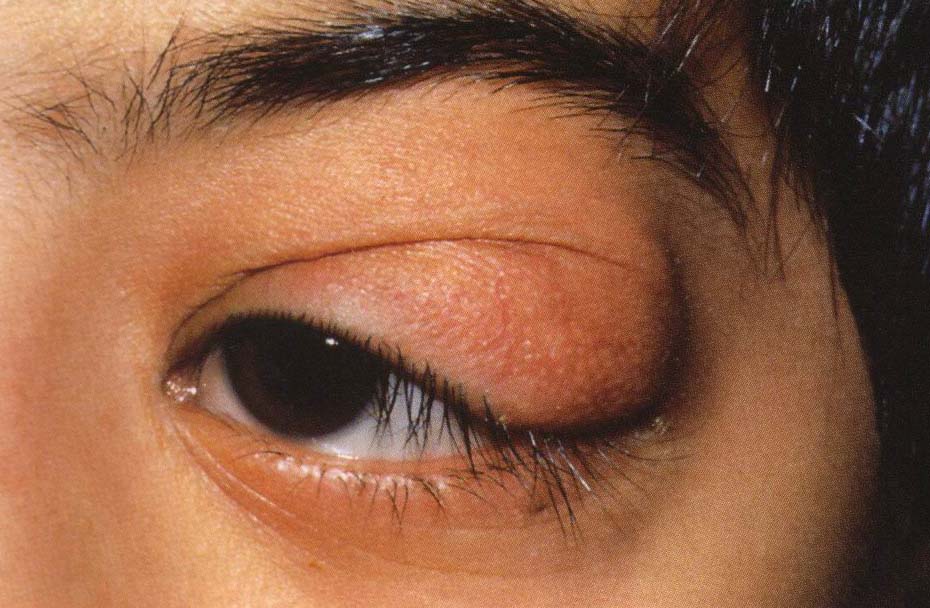 *pics from Prof Dr Ahmed Tawfik
Traumatic ptosis
Injury of the roof of the orbit (levator muscle or its nerve supply)
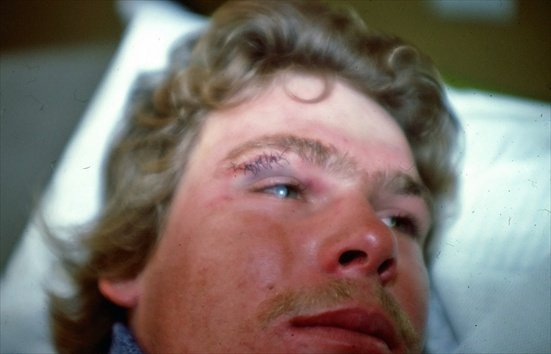 Blepharophimosis
Inherited disorder
is a condition where the patient has bilateral ptosis with reduced lid size, vertically and horizontally. The nasal bridge is flat and there is hypoplastic orbital rim.
Both the vertical and horizontal palpebral fissures (eyelid opening) are shortened. Vignes (1889) probably first described this entity, a dysplasia of the eyelids
Myasthenia gravis
Systemic disorder
a rare disorder that affects the ways muscles respond to nerves. 
Myasthenia gravis can produce progressive muscle weakness, not only in the eyelids but also in the facial muscles, arms, legs and other parts of the body
Pseudoptosis
It is appearance of ptosis but with false causes of its drooping of eyelid
Causes of Pseudoptosis
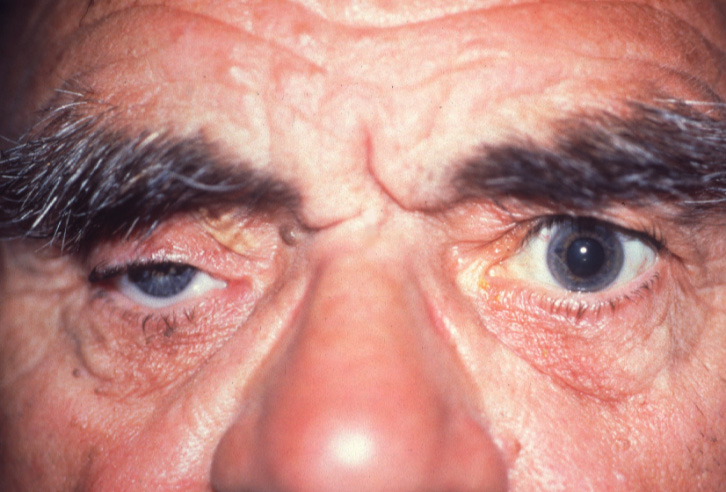 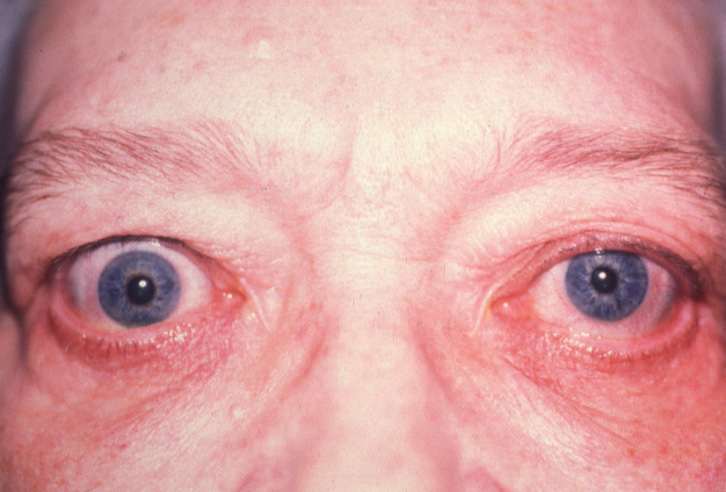 Contralateral lid retraction
Lack of lid support
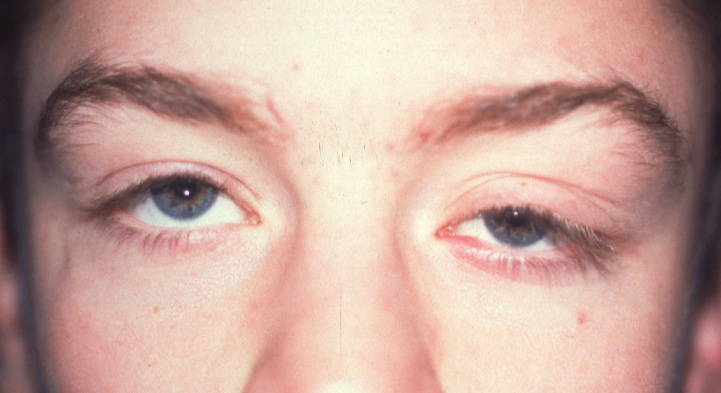 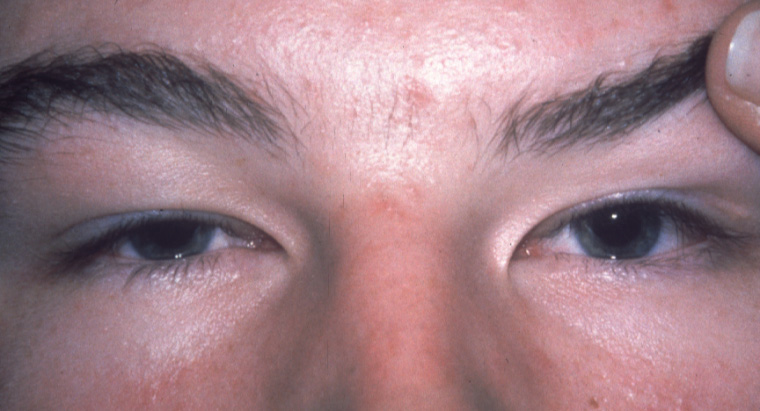 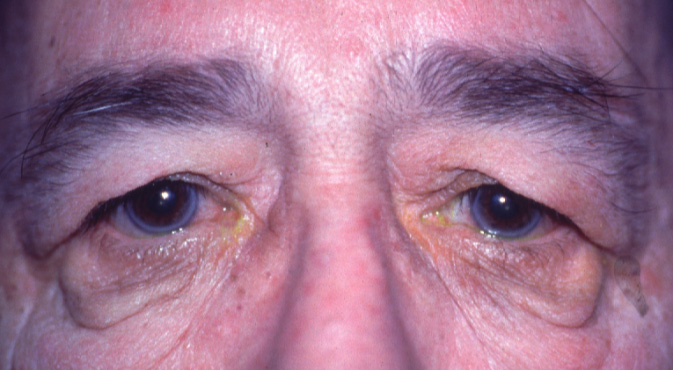 Brow ptosis - excessive
 eyebrow skin
Dermatochalasis - excessive
eyelid skin
Ipsilateral hypotropia
*Pics from Prof. Dr Ahmed Tawfik
MANAGEMENT OF A CASE OF PTOSIS
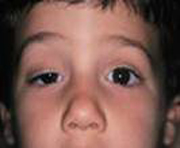 HISTORY
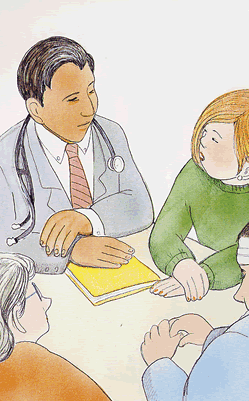 Personal history
Age of onset
History of fever
Family history
EXCLUDE PSEUDOPTOSIS
Contralateral lid retraction
Narrow palpebral fissure
Enophthalmos
Atrophia bulbi
Microphthalmia
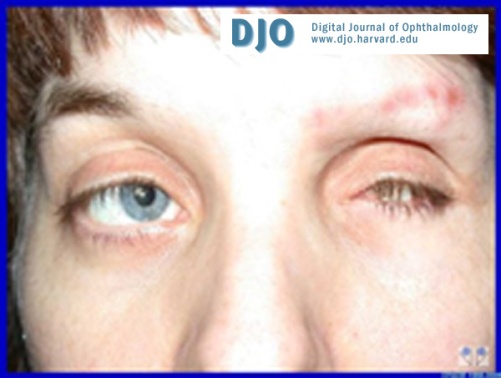 MEASUREMENT
Marginal reflex distance
Vertical fissure height
Levator function
Associated signs:
Superior rectus weakness
Jaw-winking
Phenylephrine test
Bell`s phenomenon
Corneal sensitivity
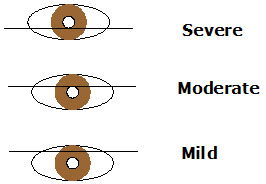